Welcome!
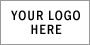 <Company Name>
Agenda/Topics To Be Covered
History of company/company vision
Who’s who
Company policies
Benefits
Performance reviews
Other resources
Required paperwork
Summary
History of Company/Company Vision
Year company was founded.
Company vision and mission statement.
Company products and services.
This may take more than one slide.
Who’s Who
List key company executives.
Use an organization chart if appropriate.
Company Policies
Highlight and review the most important policies.
Review company business hours.
Talk about expectations for employees.
Distribute the company handbook.
This may take more than one slide.
Benefits
Health/dental options.
Vacation/sick leave/holidays.
Disability/life insurance.
Retirement benefits.
Training/educational opportunities.
Other benefits.
Performance Reviews
State the purpose of performance reviews.
Describe the frequency and timing of reviews.
Outline the review process.
Distribute review forms.
Other Resources
Company handbook.
Other policy documents.
Contact name/phone for each area.
Required Paperwork
Point out and explain any forms needing immediate action.
Give deadlines for completing new employee paperwork.
Summary
Discuss the topics covered.
Reiterate your welcome.
Remind the participants to submit paperwork.
Wrap up the orientation session.